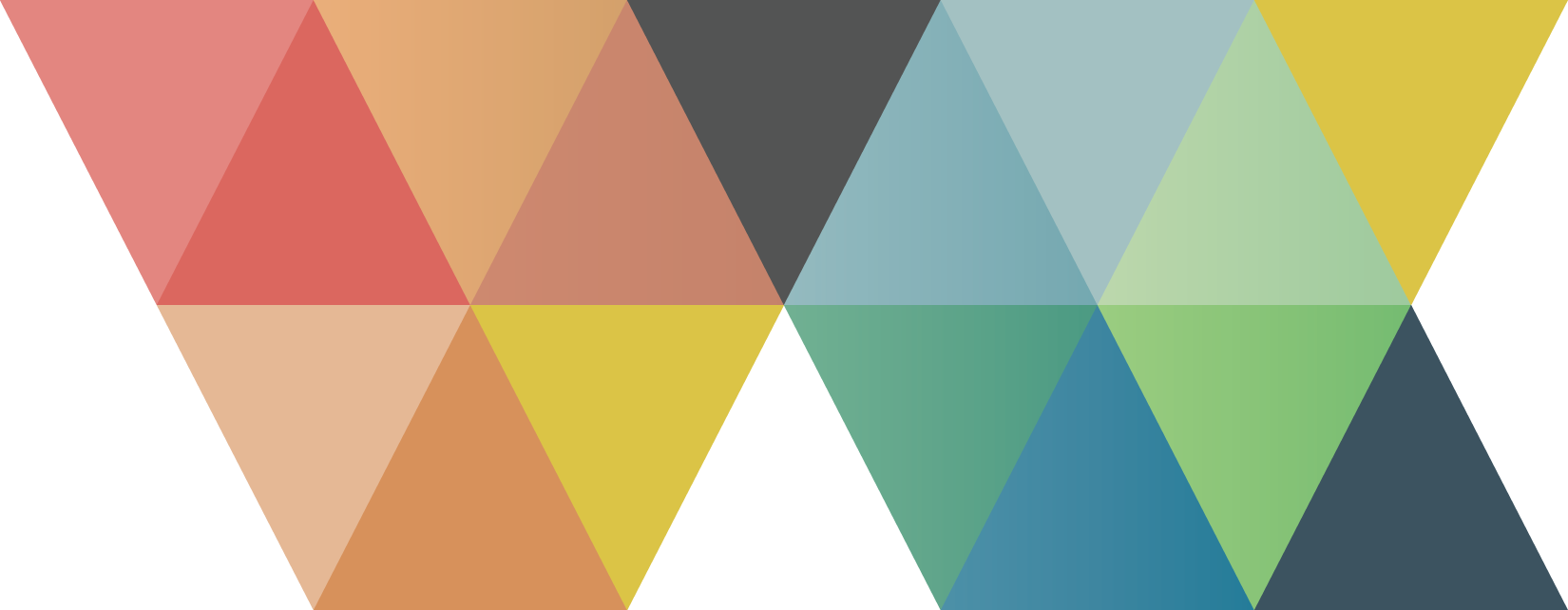 eLFA 2018
Advancement and Research Trends of Game-based Learning Studies 
In The Rich-Technology Era
Qing-Ke Fu
Student：
Supervisor：
Gwo-Jen Hwang
May 23, 2018
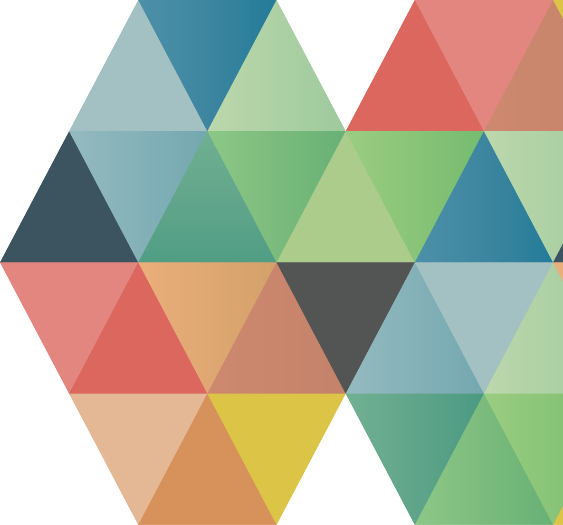 Introduction
Owing to digital revolution, calling for education reform is ongoing. Technology-based learning is an effort to respond to it (Collins & Halverson, 2009) .
 Game-based learning (GBL).
 Continuous exploration of the nature of learning, diverse learning theories have been proposed (Rennie & Johnston, 2004), which been used and examined in plenty of game-based learning practices (Wu, Chiou, Kao, Hu, & Huang, 2012).
 Periodically reviewing the literature on game-based learning is beneficial and desired (Dempsey, Rasmussen, & Lucassen, 1996; Hays, 2005; Wu, Chiou, Kao, Hu, & Huang, 2012).
 To investigate the development and trends on GBL studies published from 1997 to 2016.
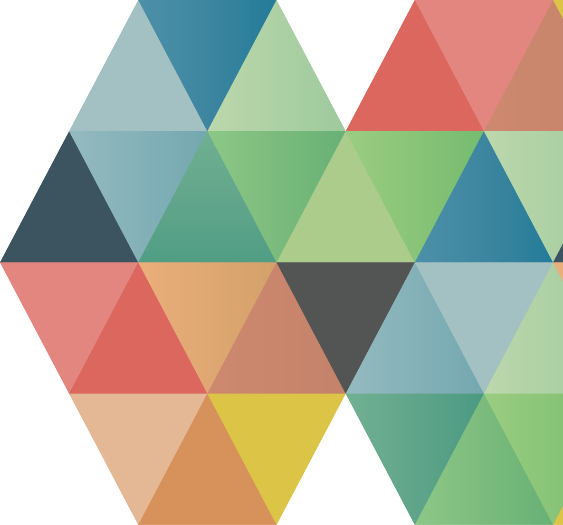 Method
("game" or "gaming" or "gamification") and ("learning" or "education") 
_________________________________________________________
Scopus database
1997 - 2016
32283 papers  
___________________________________________
Inclusion criteria
To examine the advancement and research trends of GBL studies  
from the macro view
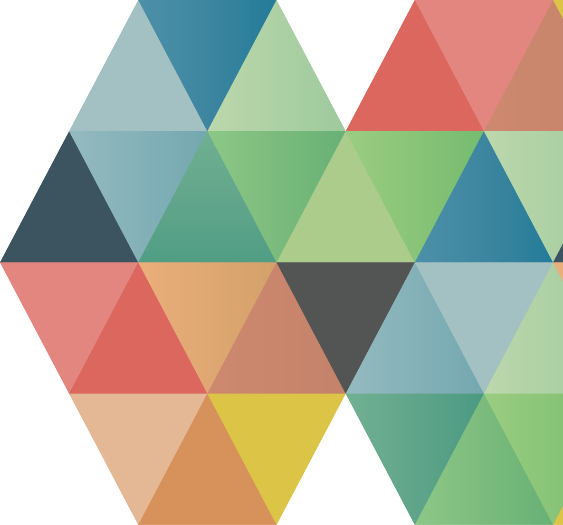 Results
1
Advancements and trends
Figure 1. Number of GBL articles published from 1997 to 2016
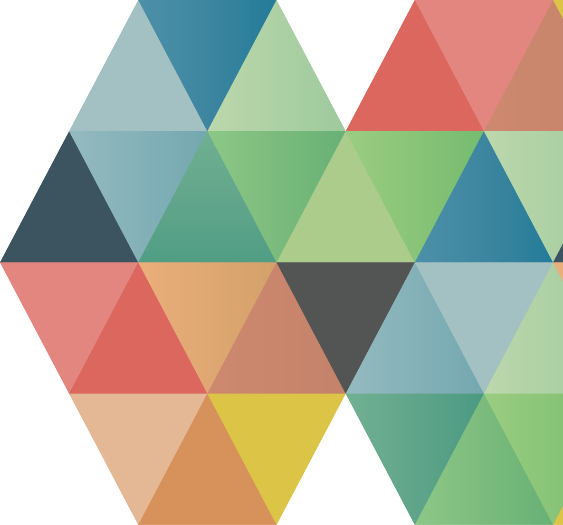 Results
1
Advancements and trends
Technological development
Leisure-oriented to learning-oriented 
                                             (Boyle, Connolly & Hainey, 2011).
Behaviorism, cognitivism to constructivism.
                                                               (Rugelj,2015; Wu et al., 2012). 
Decontextualized environment to authentic learning environments (e.g., Museum, ecological garden, historical spots).
GBL to innovative GBL, such as context-aware ubiquitous game learning (Liu & Chu, 2010), inquiry-based ubiquitous gaming learning (Hwang & Chen, 2016), reality-based game learning (Hwang, Wu, Chen, & TU, 2015), etc.
GBL 
practices
Educational game
Figure 2. The reason for advancement
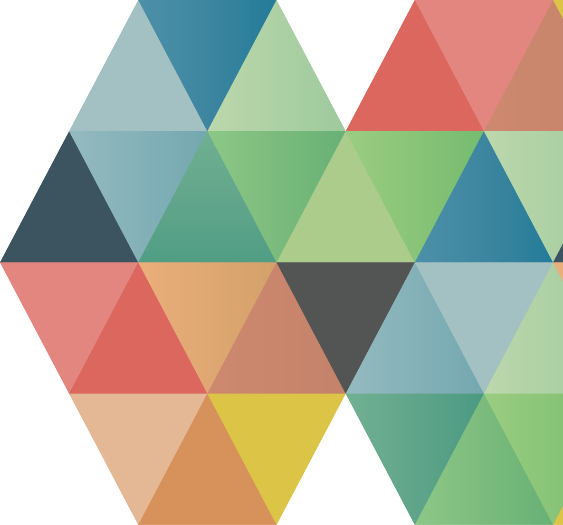 Results
2
Major contributing countries
Figure 3. Major contributing countries/regions of GBL articles from 1997 to 2016
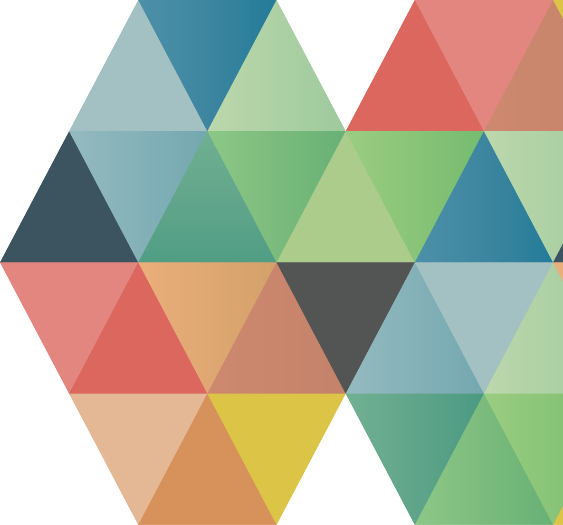 Results
2
Major contributing countries
Technological development
Video game industry
In America
GBL 
practices
Educational game
GBL 
practices
Digital natives
The video game industry has been booming for decades (Becker, 2017) . 
Playing games is commonplace among a range of demographic groups (Ryan, Rigby, & Przybylski, 2006). 
Association for Educational Communications Technology (AECT, 2014) reported that more than half of teachers used video games in class at least one time per week.
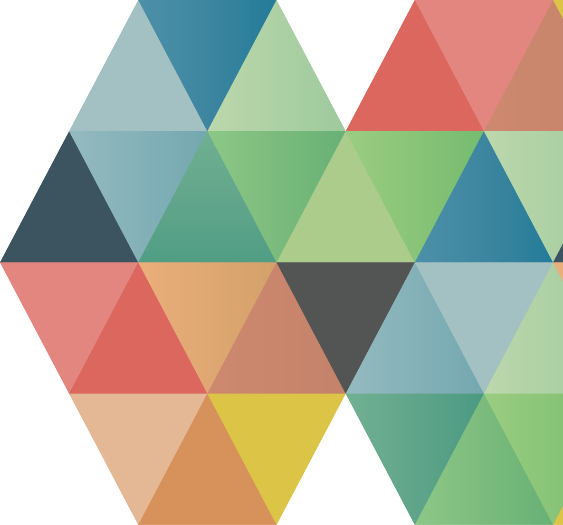 Results
2
Major contributing countries
Taiwan contributed the most to the growth between the first and second 10 years
Top 7
Out of top 15
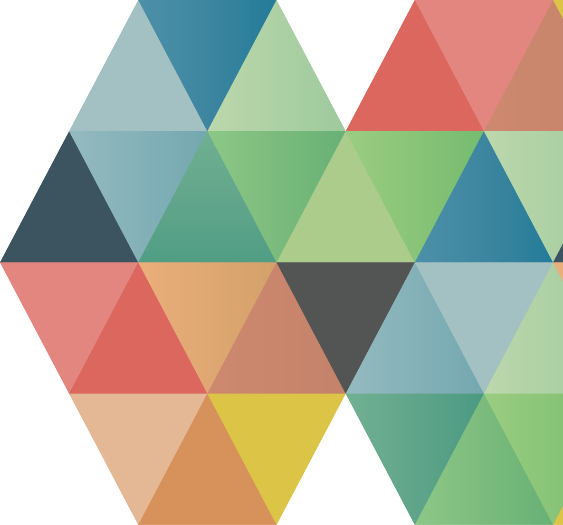 Results
2
Major contributing countries
The experience of GBL practices in Taiwan
Sensitive perceptions towards the potential of technologies
Conducting 
Innovative learning approaches and practices
Inter-universities GBL community 
in Taiwan
e.g.,
Game-based 
mobile learning
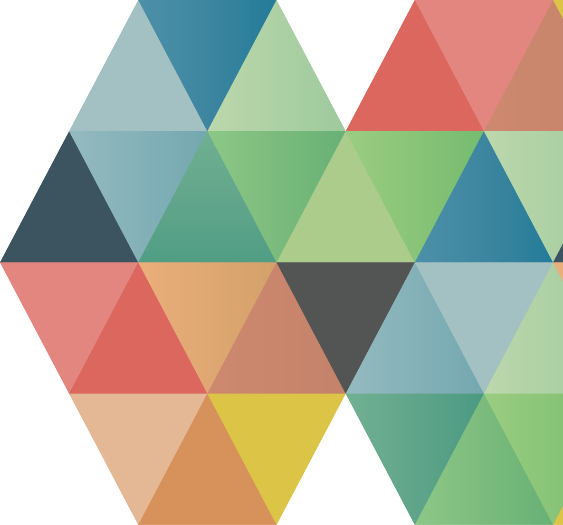 Results
3
Subject disciplines
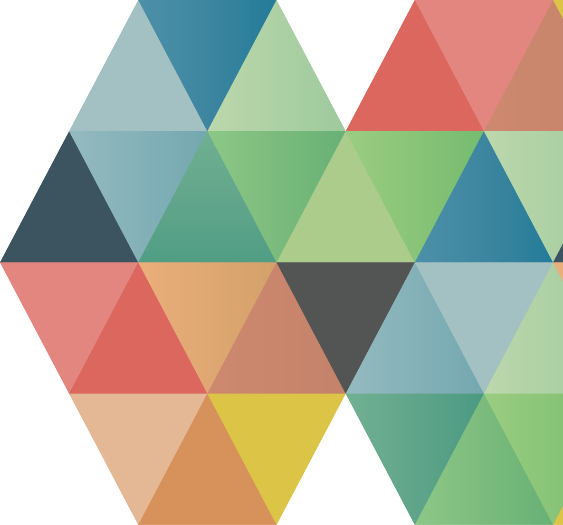 Results
4
Authors’ contribution
Table 1 Authors with the top 10 contributions from 1997 to 2016
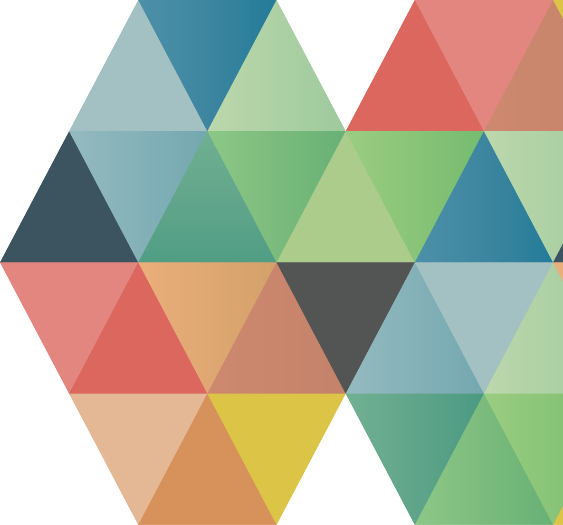 Results
4
Authors’ contribution
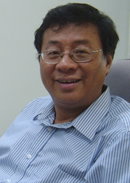 Prof. 
Tak-Wai Chan
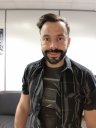 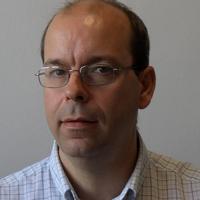 Dr. 
Thomas Hainey
Prof. 
Baltasar Fernández-Manjón
Mobile  learning
Digital GBL
3
2
1
Mobile GBL
Pedagogical agent
Learning analytics
assessment integration for GBL applications
Technology-assisted mathematic and language learning
Learning standard
evaluation of GBL applications
Serious game 
design & implementation
Motivation for playing game
E-learning
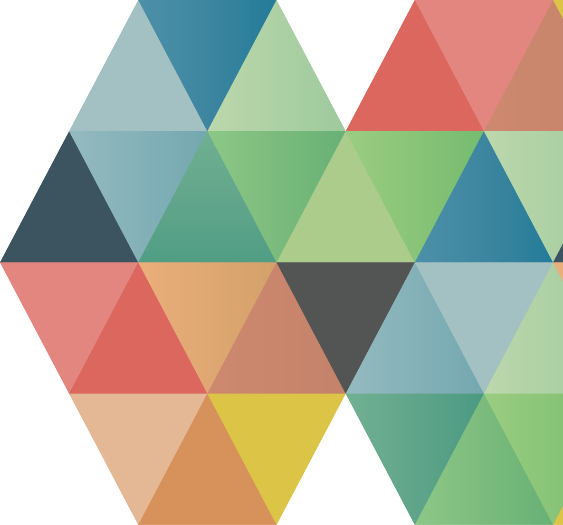 Conclusion
4
game-based mobile learning could be the development trend
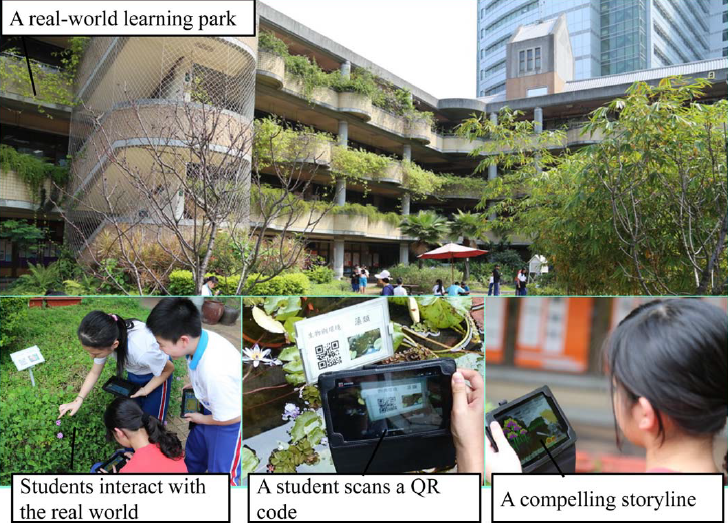 e.g. an inquiry-based ubiquitous gaming
                                    (Hwang, Chen, 2016)
Experience of GBL practices in Taiwan
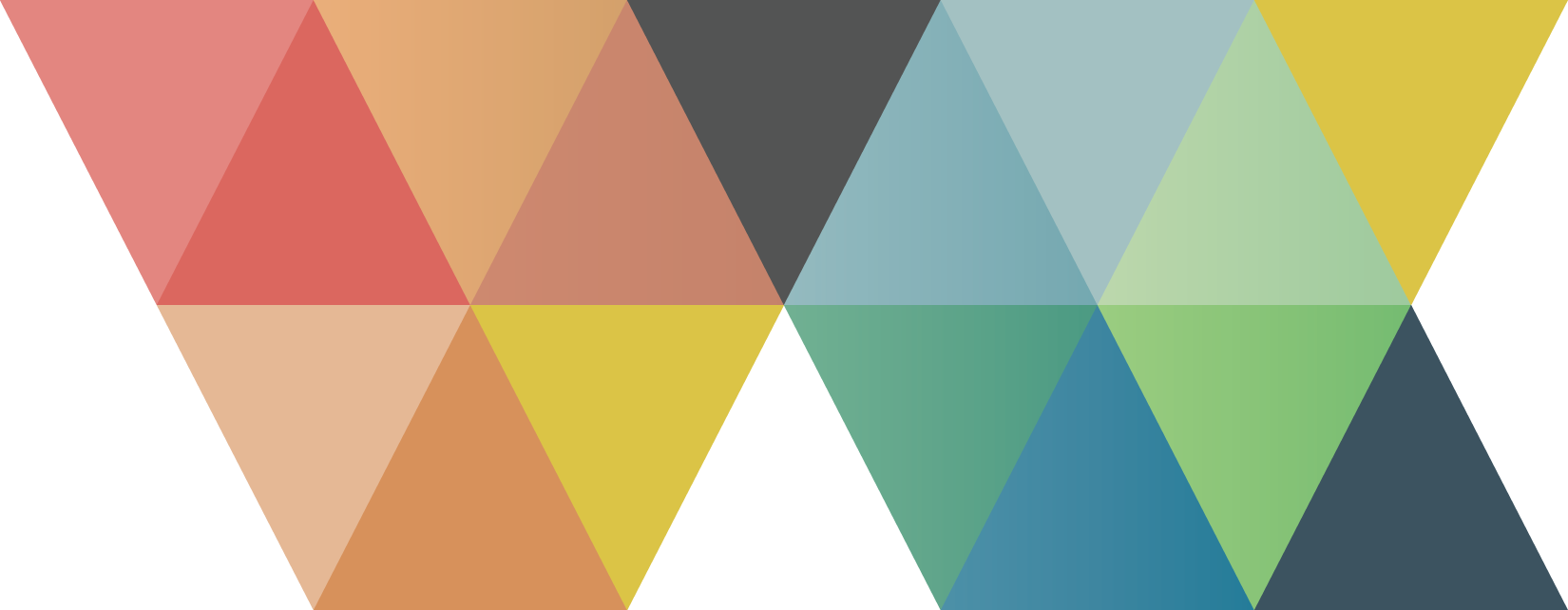 THANKS